Cisco UnifiedAttendant Consoles
CUEAC E.164/BLF/DN Mapping Explanation
Definitions
Law of CUxAC Busy Lamp Field
CUxAC Directory Field:

Extension
DN
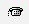 If value in Extension field exactly matches DN, then BLF works
CUxAC Directory Field:

Extension
DN
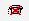 If value in Extension field DOES NOT exactly match DN, then BLF DOES NOT work
Common Mapping Problem
CUxAC Directory Field:

Extension
LDAP Directory Field:

Phone # = E.164 format
CUCM Directory 
Field:

 telephonenumber
CUxAC Directory Field:

Extension
DN
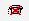 If value in Extension field DOES NOT exactly match DN, then BLF DOES NOT work
CUCM/LDAP Mapping Limitation
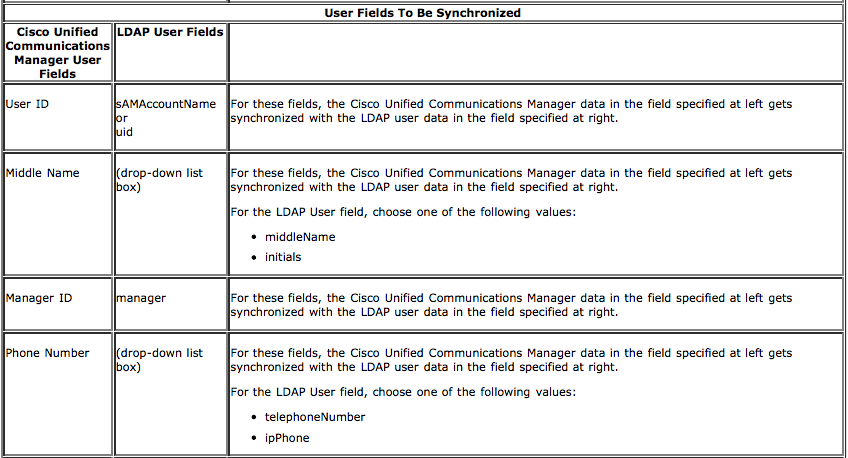 CUEAC Directory Field Mapping
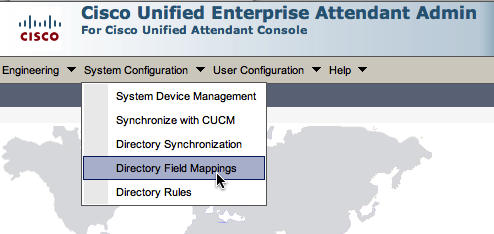 NOTE: Directory Field Mappings is not available in CUBAC or CUDAC
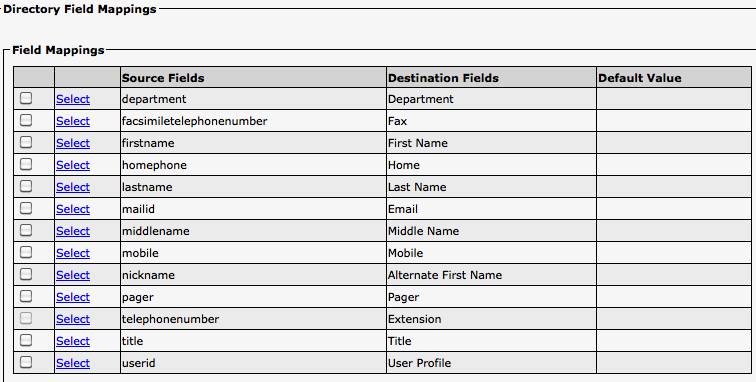 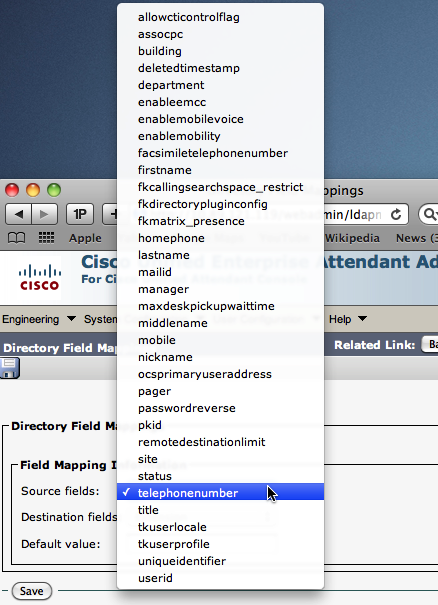 If E.164 field from LDAP is mapped to telephonenumber field in CUCM directory…

use a different CUCM field to store DN, and map that field to CUEAC Extension field
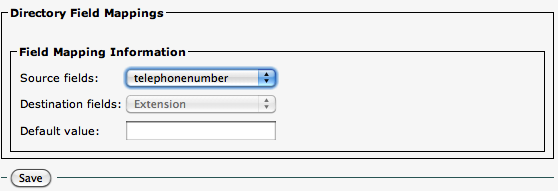 CUCM Source Fields that can map to CUEAC directory